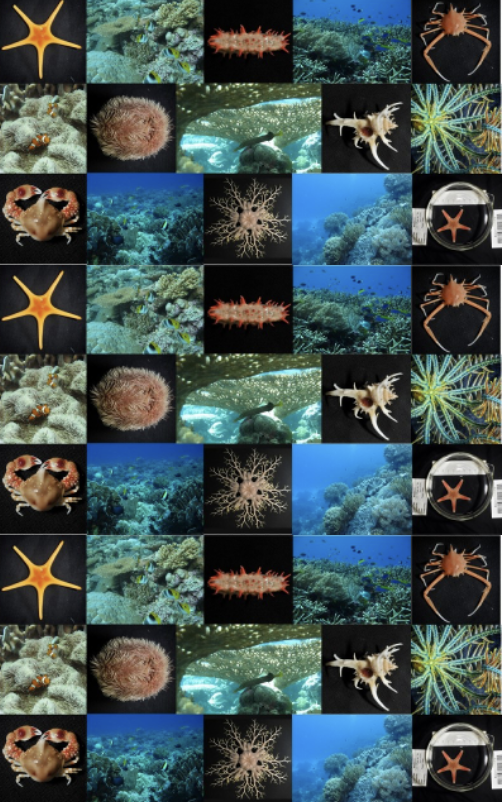 Learning Intention:

Calculate the biodiversity of a marine ecosystem using…. 

Simpson’s Diversity Index (SDI)

where 
N = total number of organisms of all species and 
n = number of organisms of one species.
Success Criteria:

Complete Marine Education worksheet ‘6. Homer’s Index’
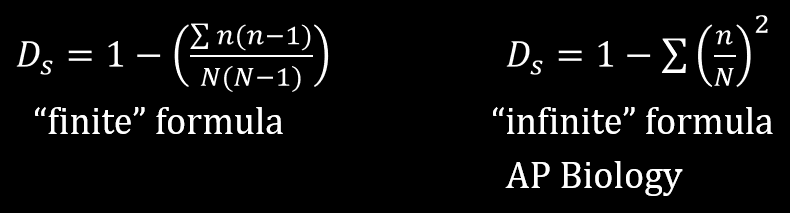 [Speaker Notes: Image: https://eatlas.org.au/nwa/celebrate-biodiversity-Australias-north-west-marine-region]
Simpson’s Diversity Index (SDI)
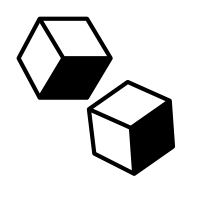 randomly placed quadrats
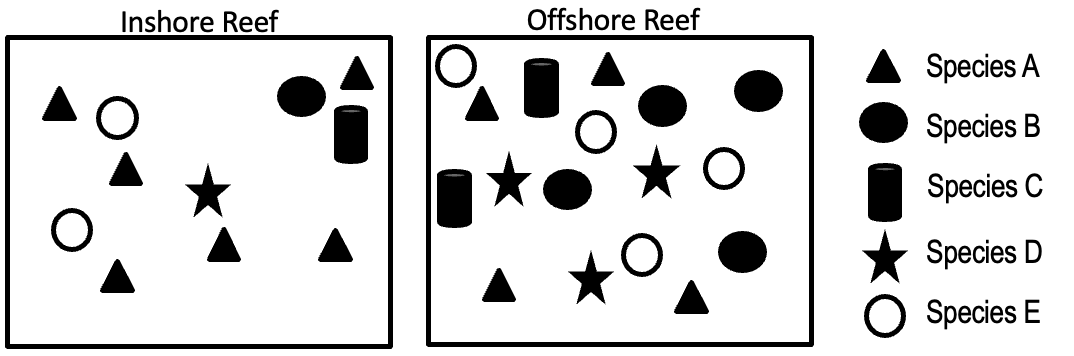 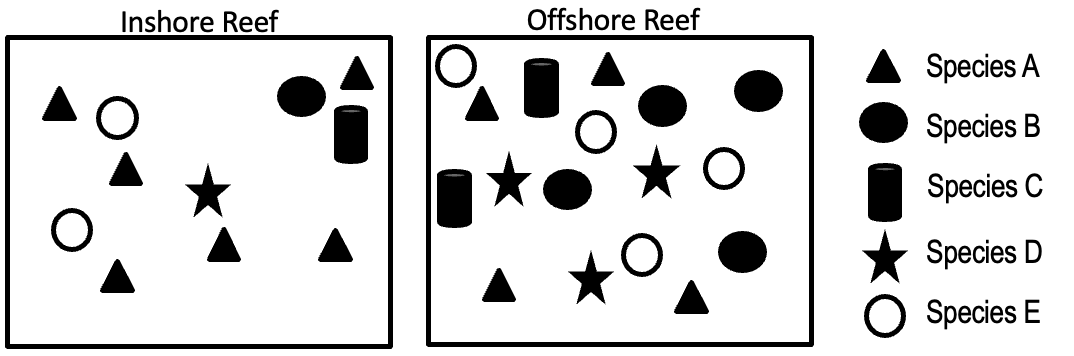 For this activity, we will compare the SDI of an inshore reef with the SDI of an 
offshore reef.
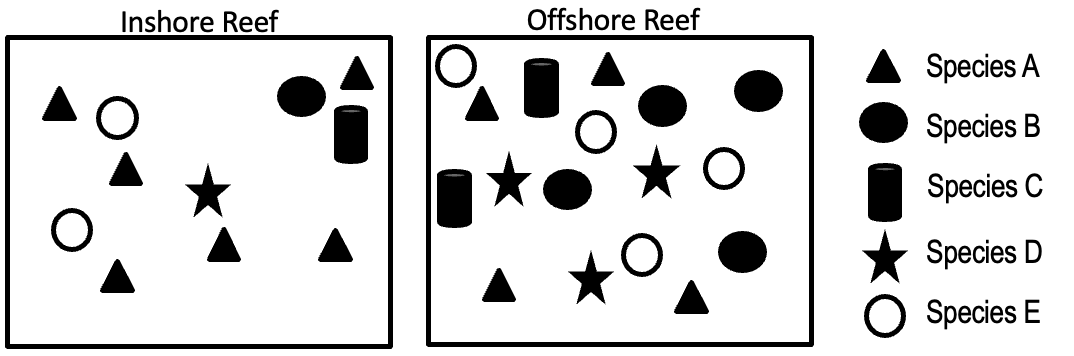 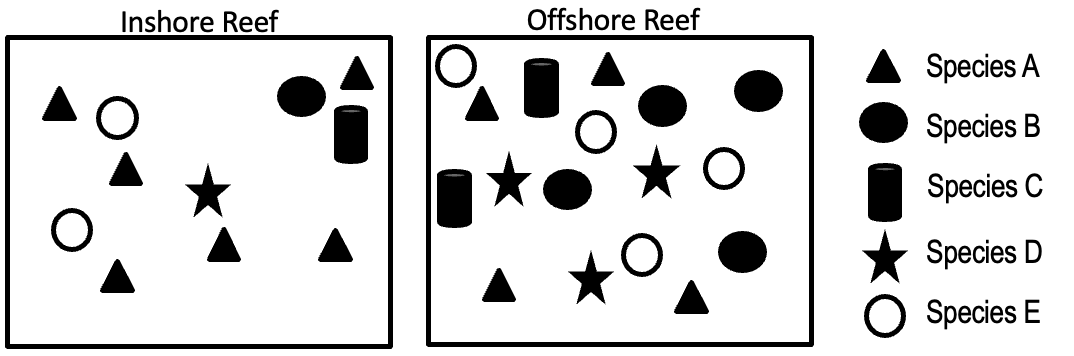 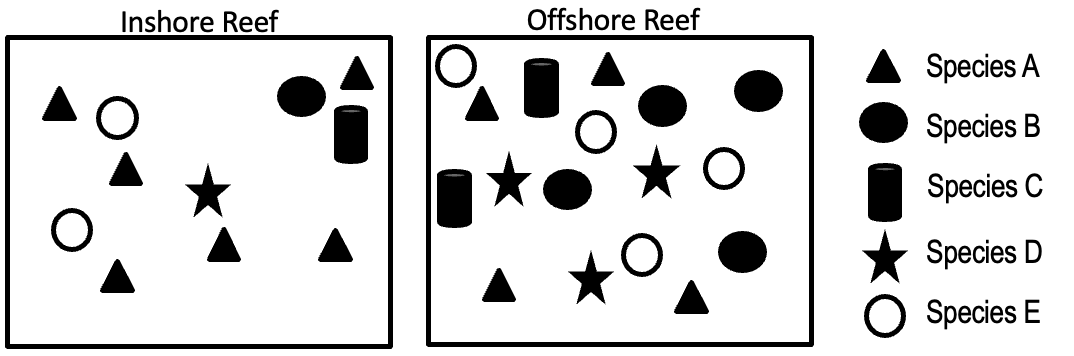 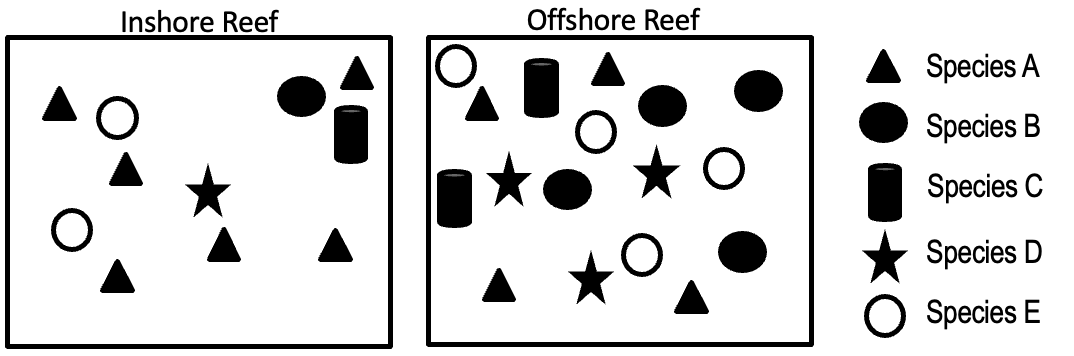 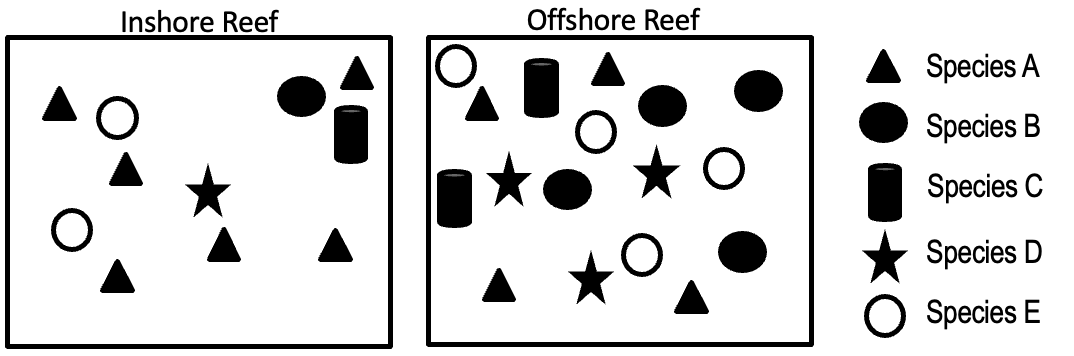 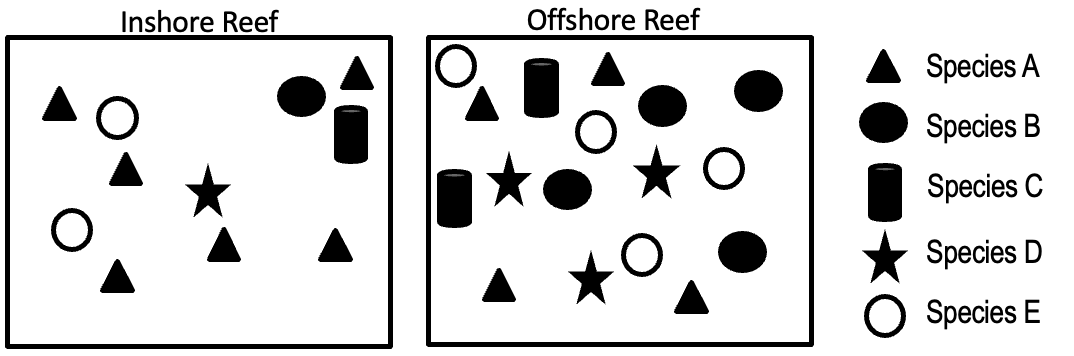 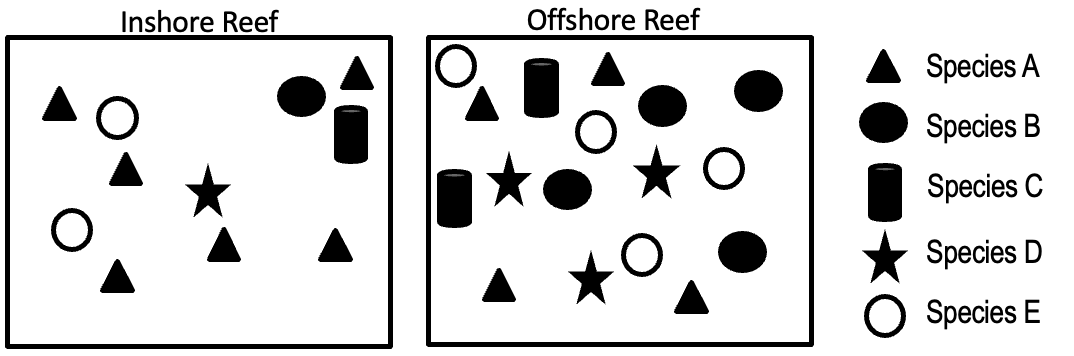 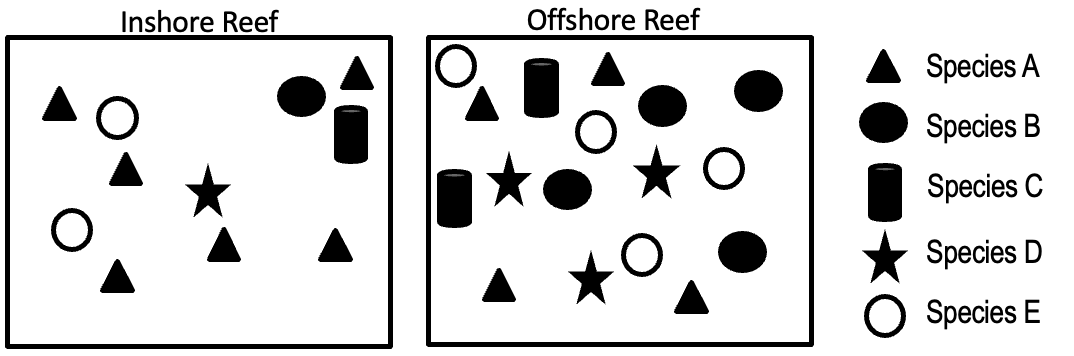 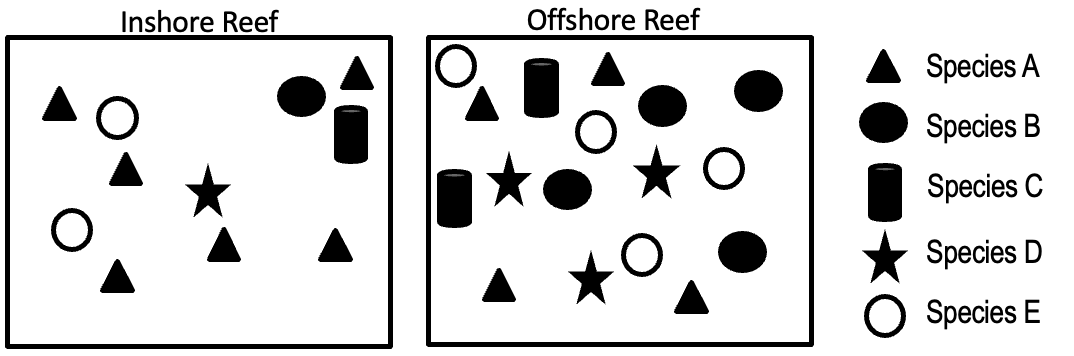 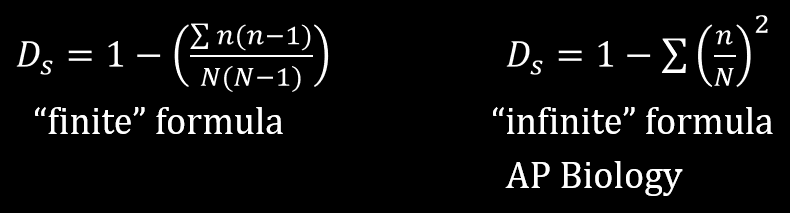 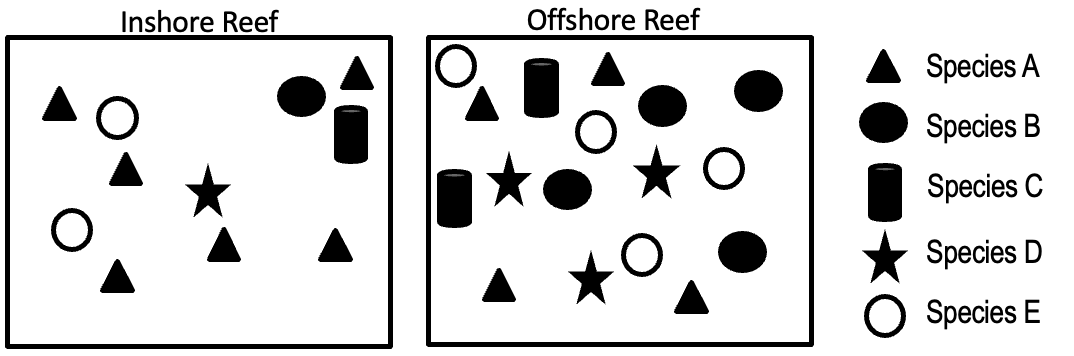 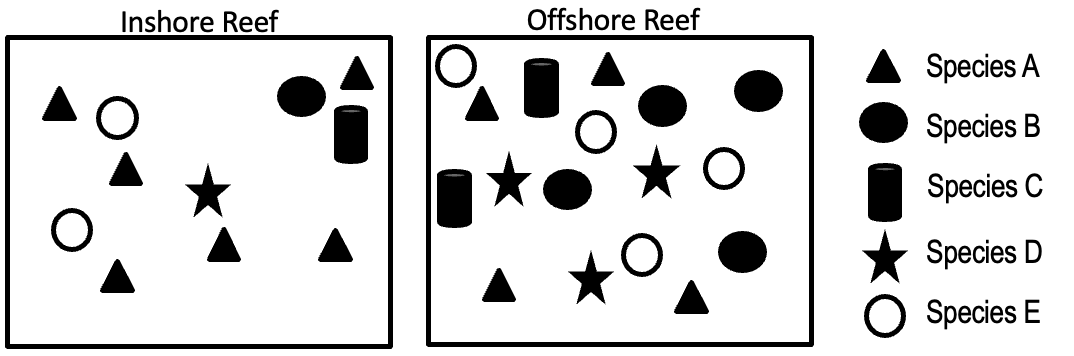 The offshore reef has a higher SDI (0.84) than the inshore reef (0.71).

This means the species diversity is slightly higher at the offshore reef.
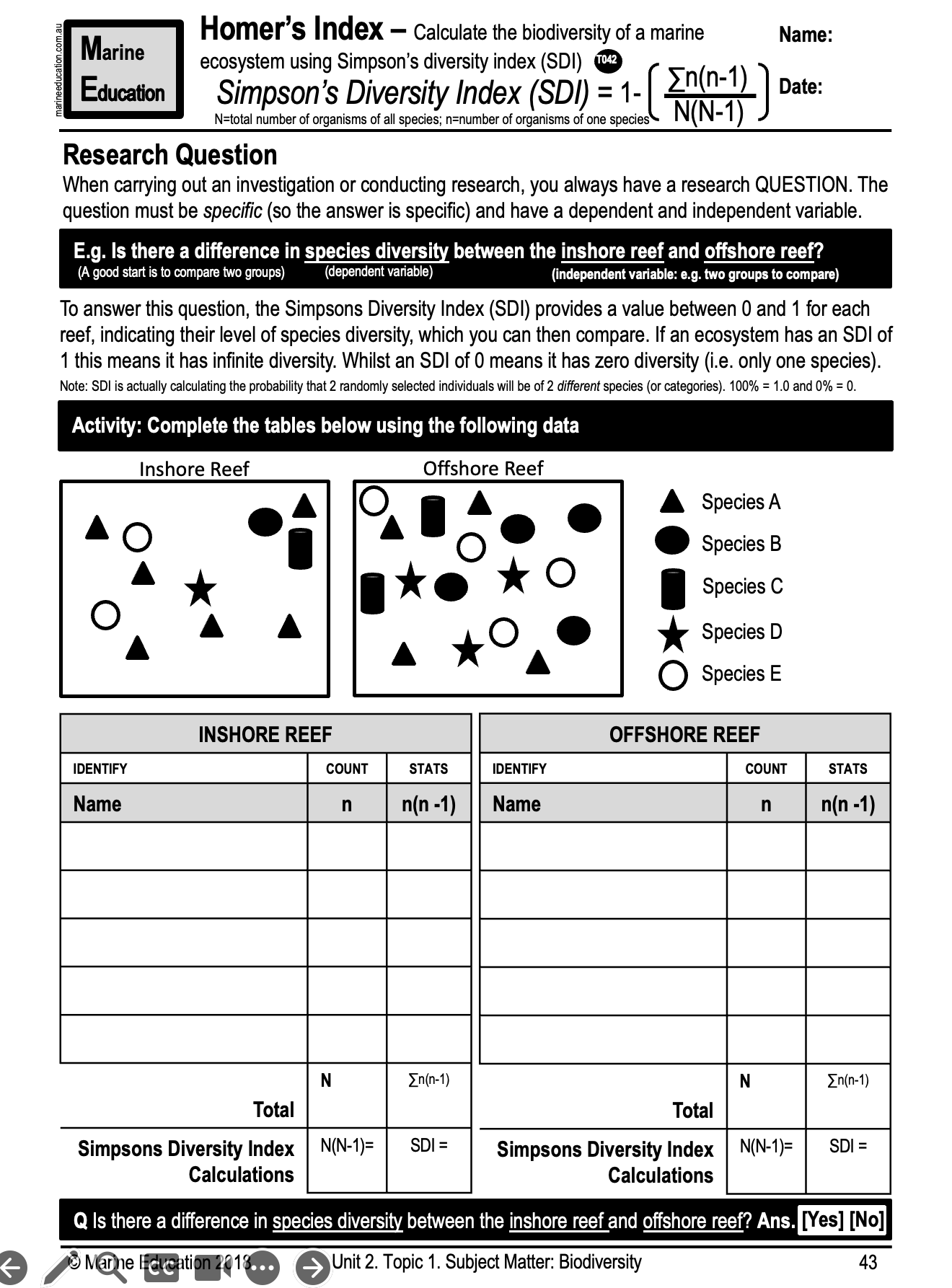 SDI=0.71
SDI=0.84
Learning Intention:

Calculate the biodiversity of a marine ecosystem using…. 

Simpson’s Diversity Index (SDI)

where 
N = total number of organisms of all species and 
n = number of organisms of one species.
Success Criteria:

Complete Marine Education worksheet ‘6. Homer’s Index’
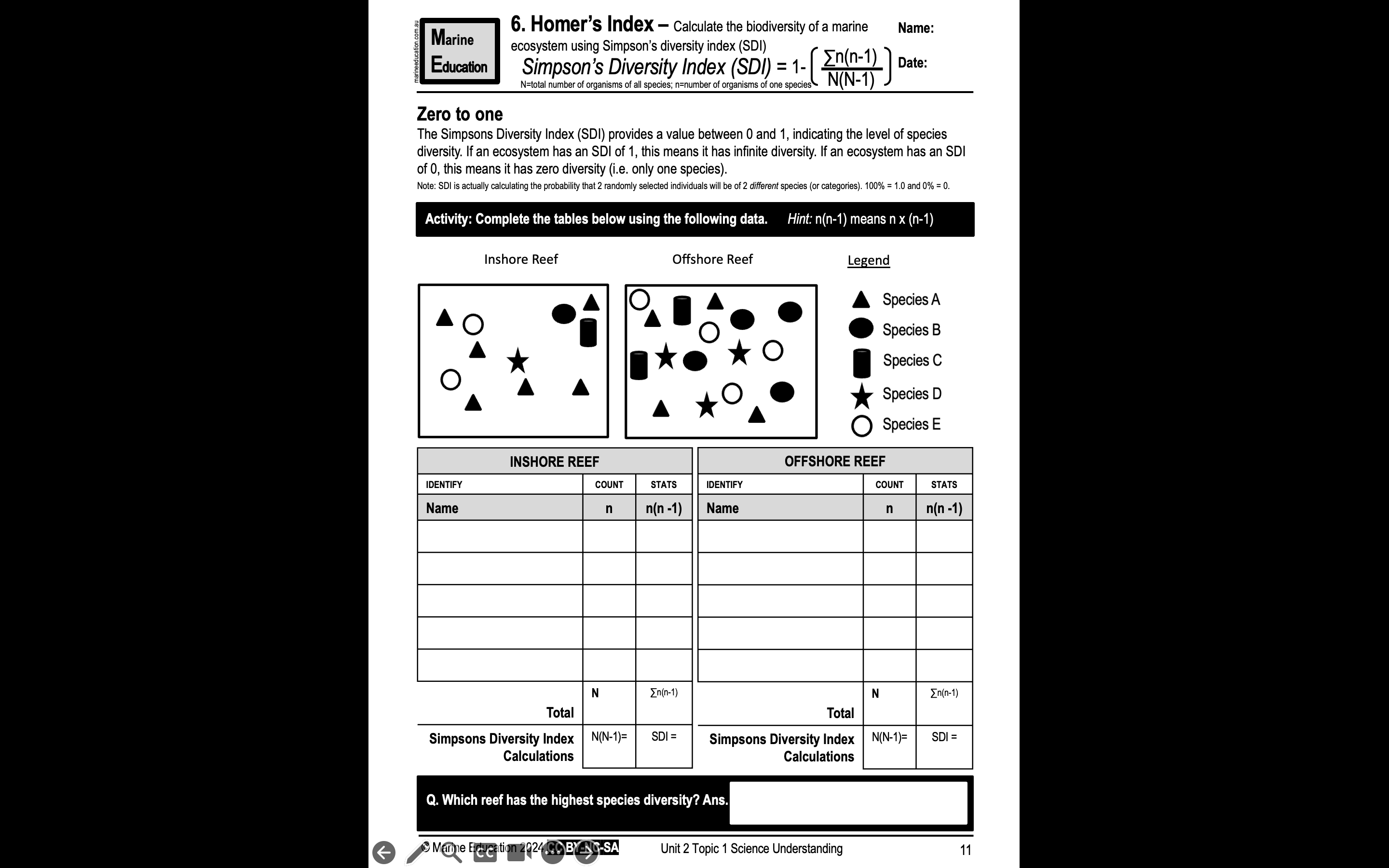 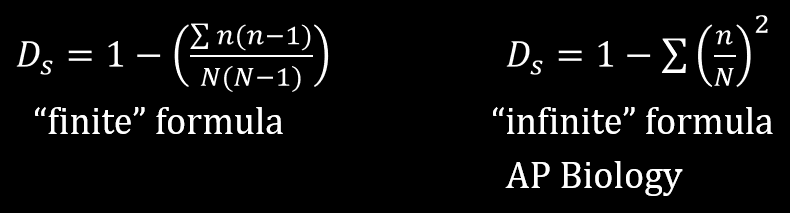 [Speaker Notes: Image: https://eatlas.org.au/nwa/celebrate-biodiversity-Australias-north-west-marine-region]